МБДОУ № 6 «Радуга» с. Троицкое«Эффективные  технологии  речевого развития дошкольников»
Актуальность проблем речевого развития.
В современном дошкольном образовании речь рассматривается как одна из основ воспитания и обучения детей и является важным приобретением ребенка в дошкольном детстве. 
Проблема речевого развития детей дошкольного возраста на сегодняшний день очень актуальна т.к. процент дошкольников с различными речевыми нарушениями остается стабильно высоким.
www.themegallery.com
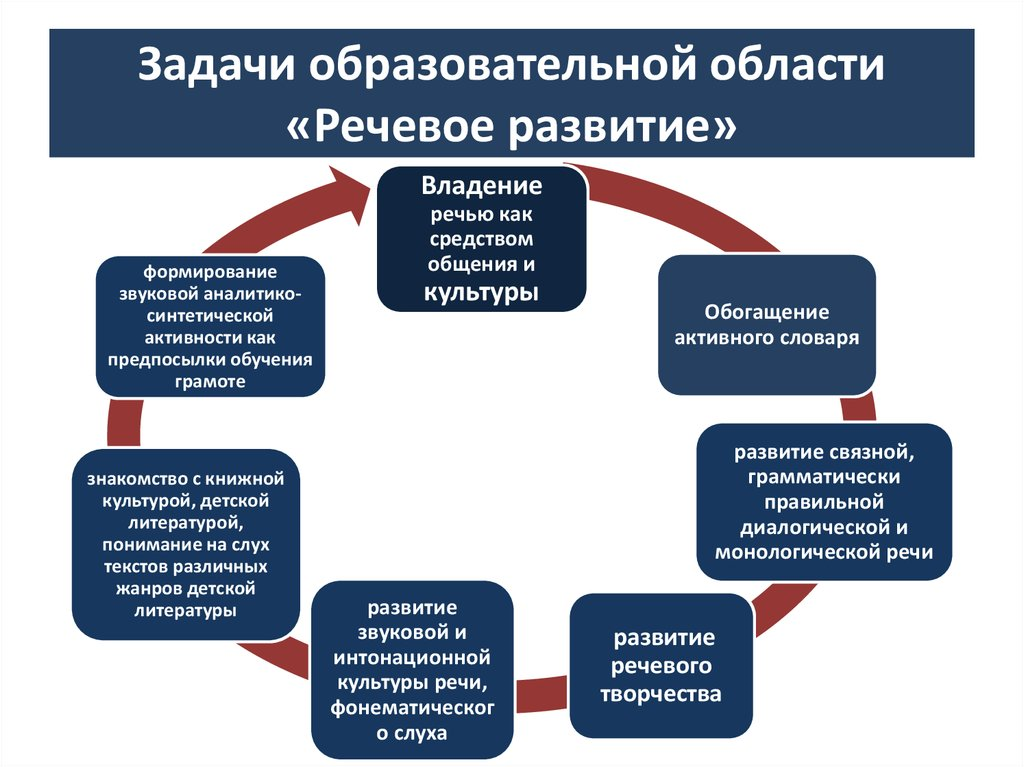 www.themegallery.com
Технологии речевого развития:
Здоровьесберегающие технологии
 ( дыхательная гимнастика, пальчиковая гимнастика, игровой самомассаж, су-джок);
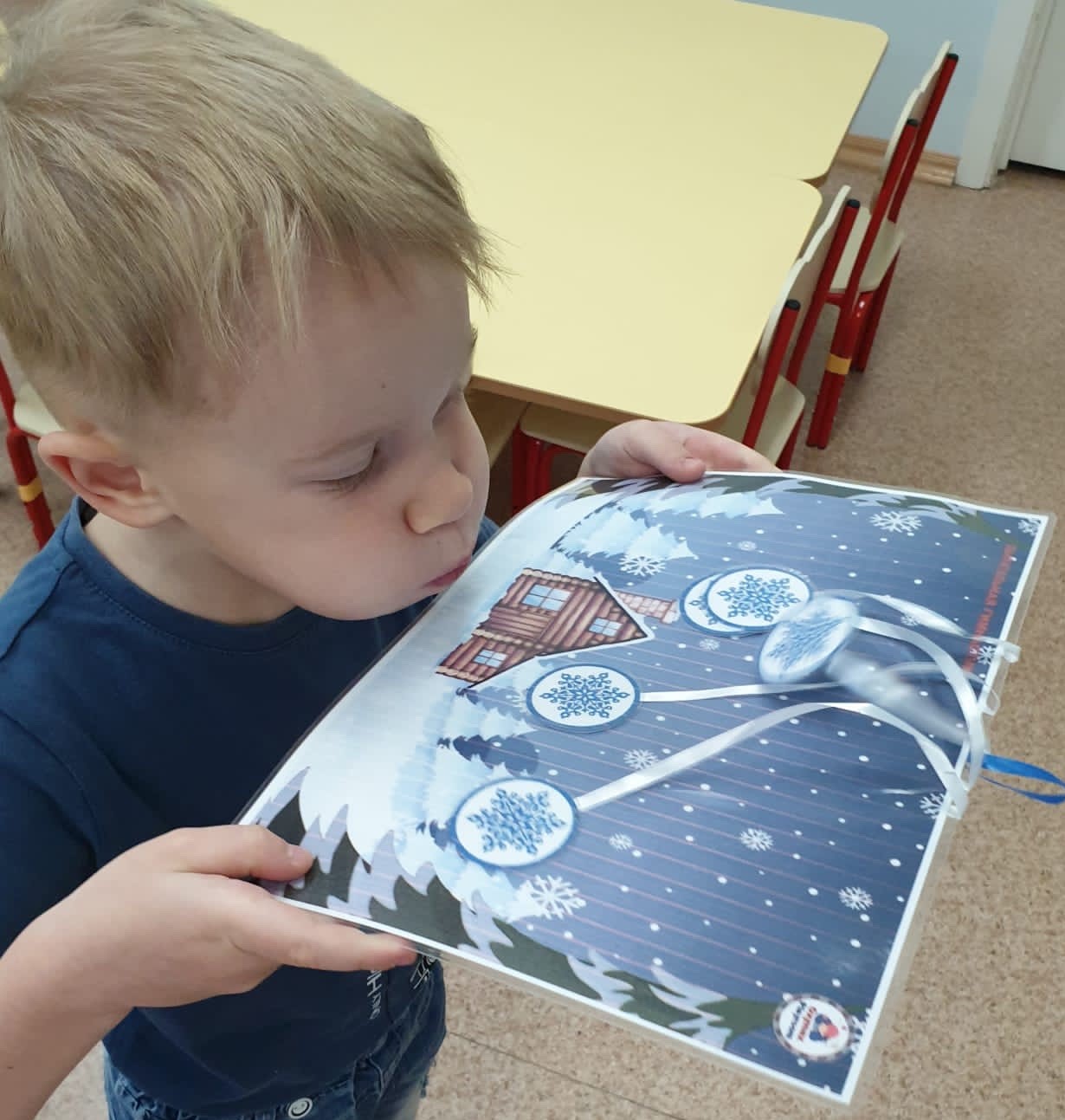 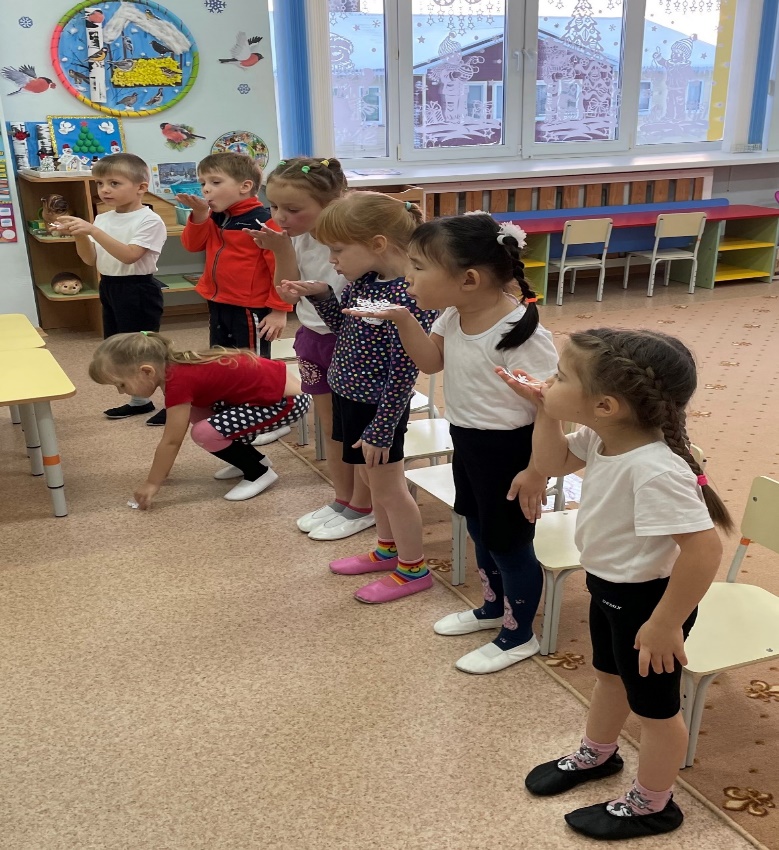 www.themegallery.com
Пальчиковая гимнастика, су-джок
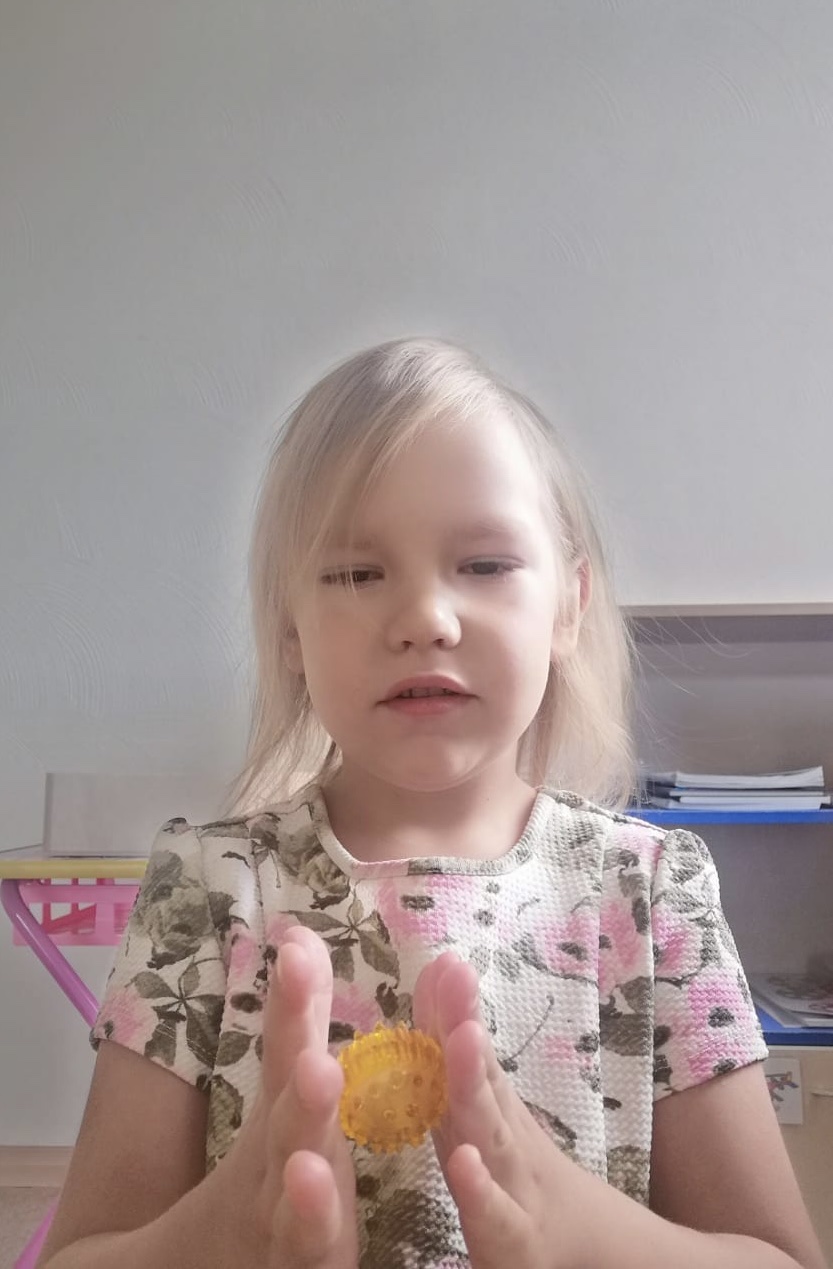 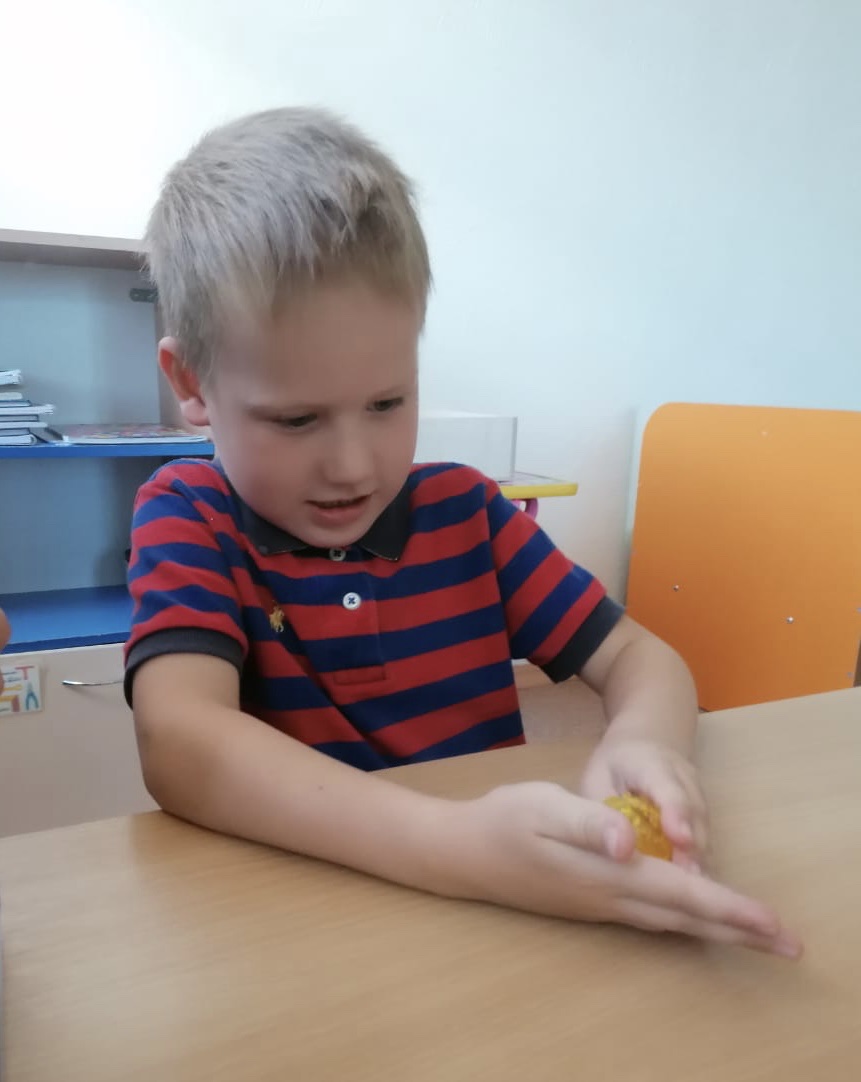 www.themegallery.com
Песочная терапия
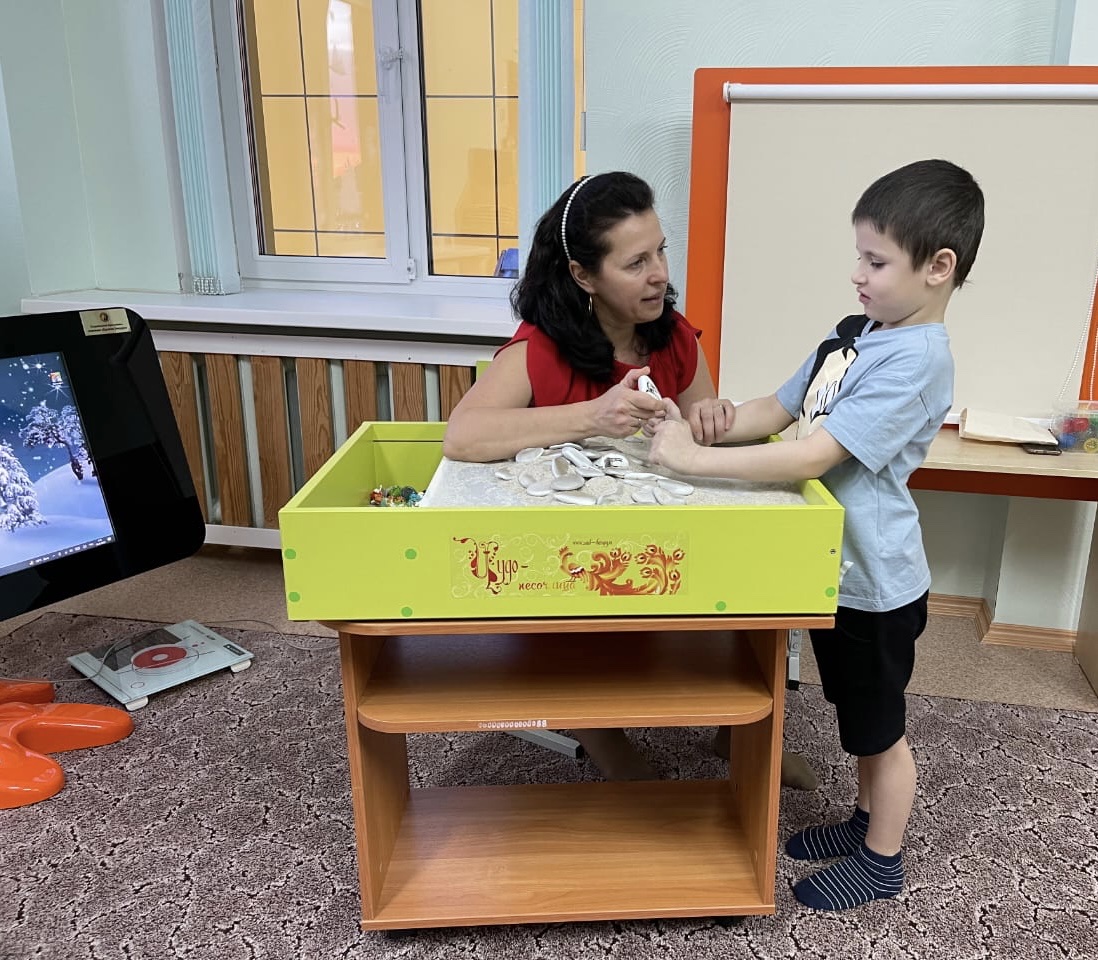 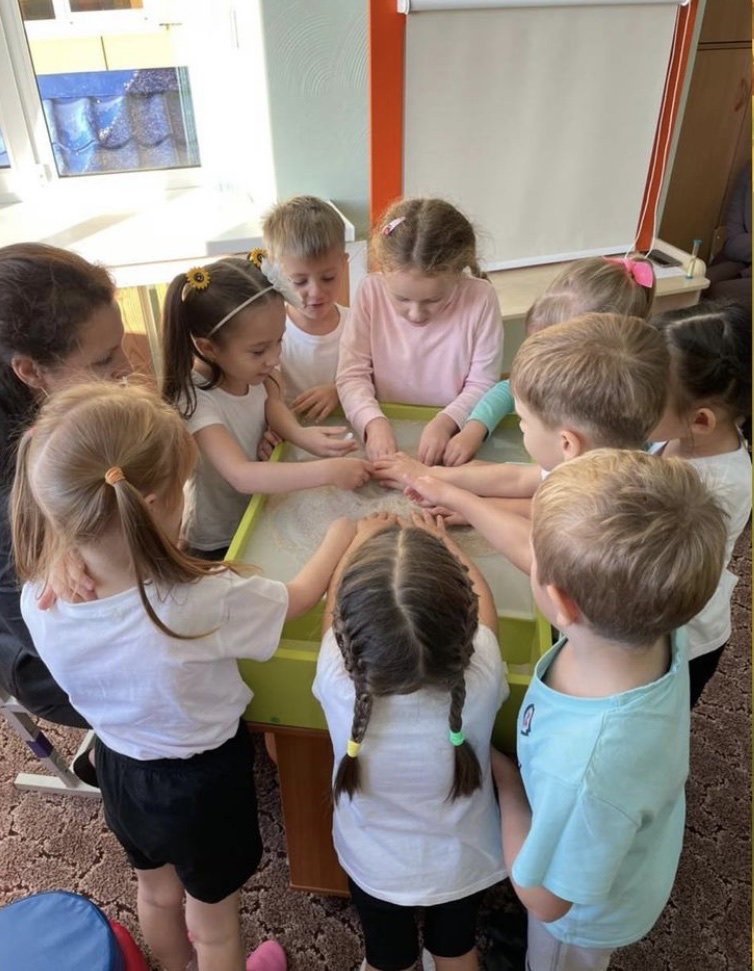 www.themegallery.com
Логоритмика
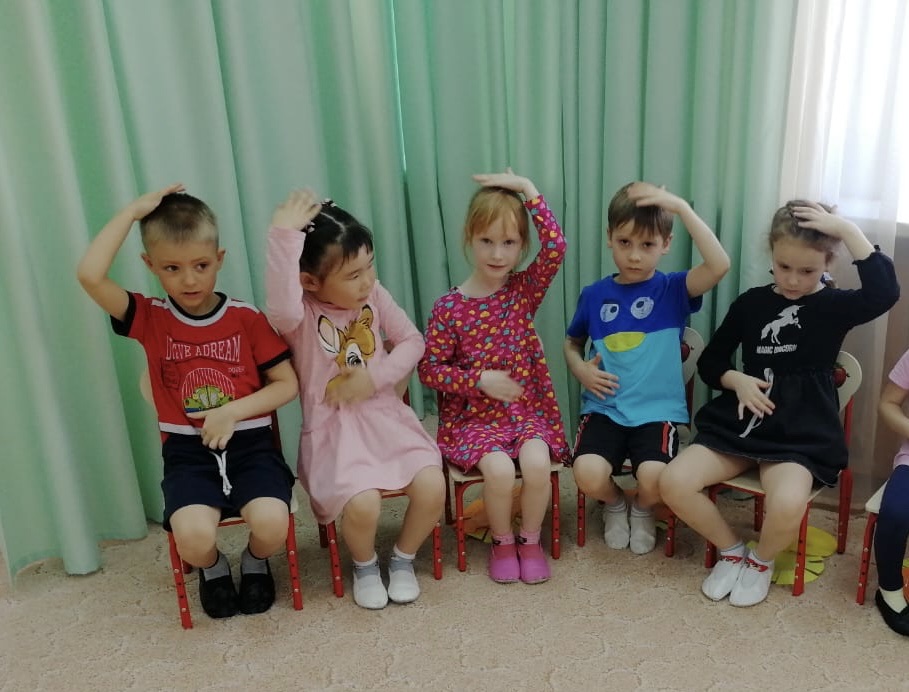 www.themegallery.com
Театрализованная деятельность
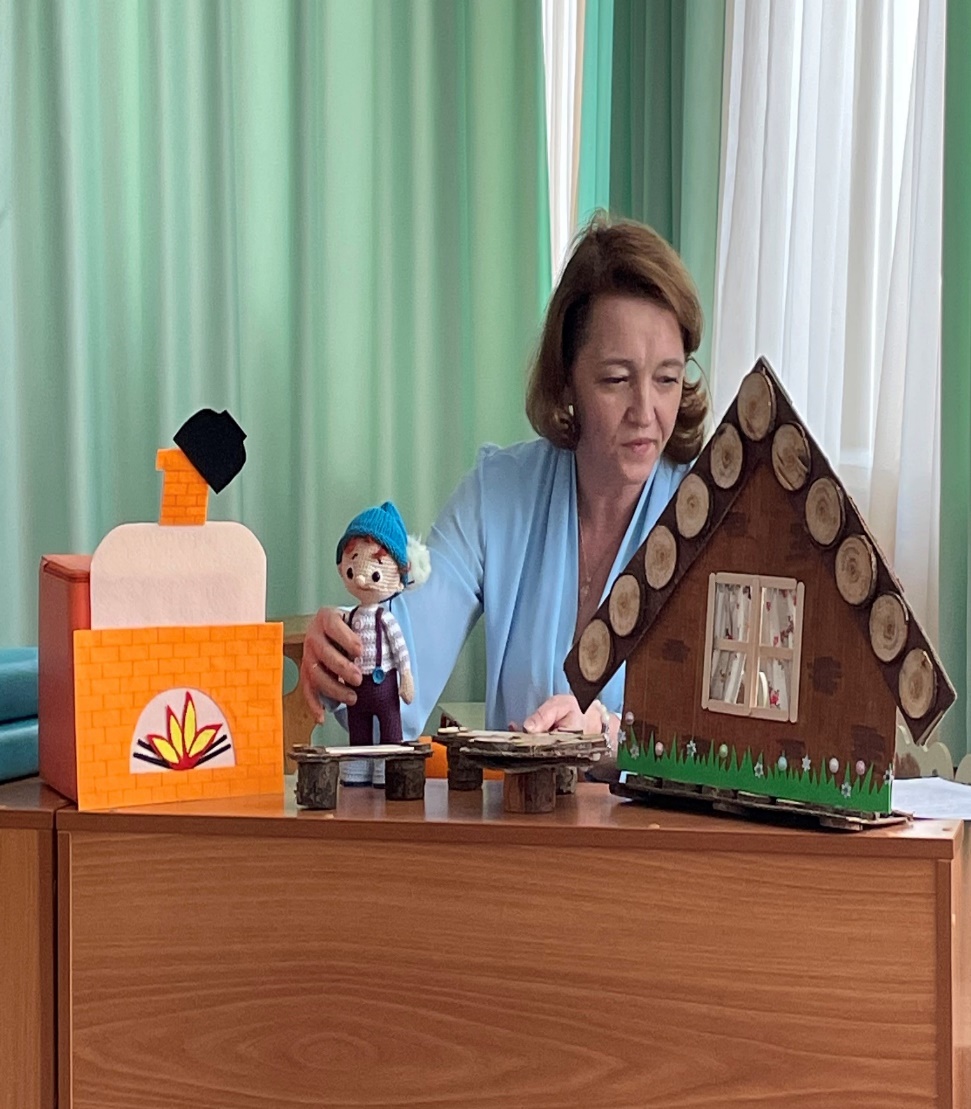 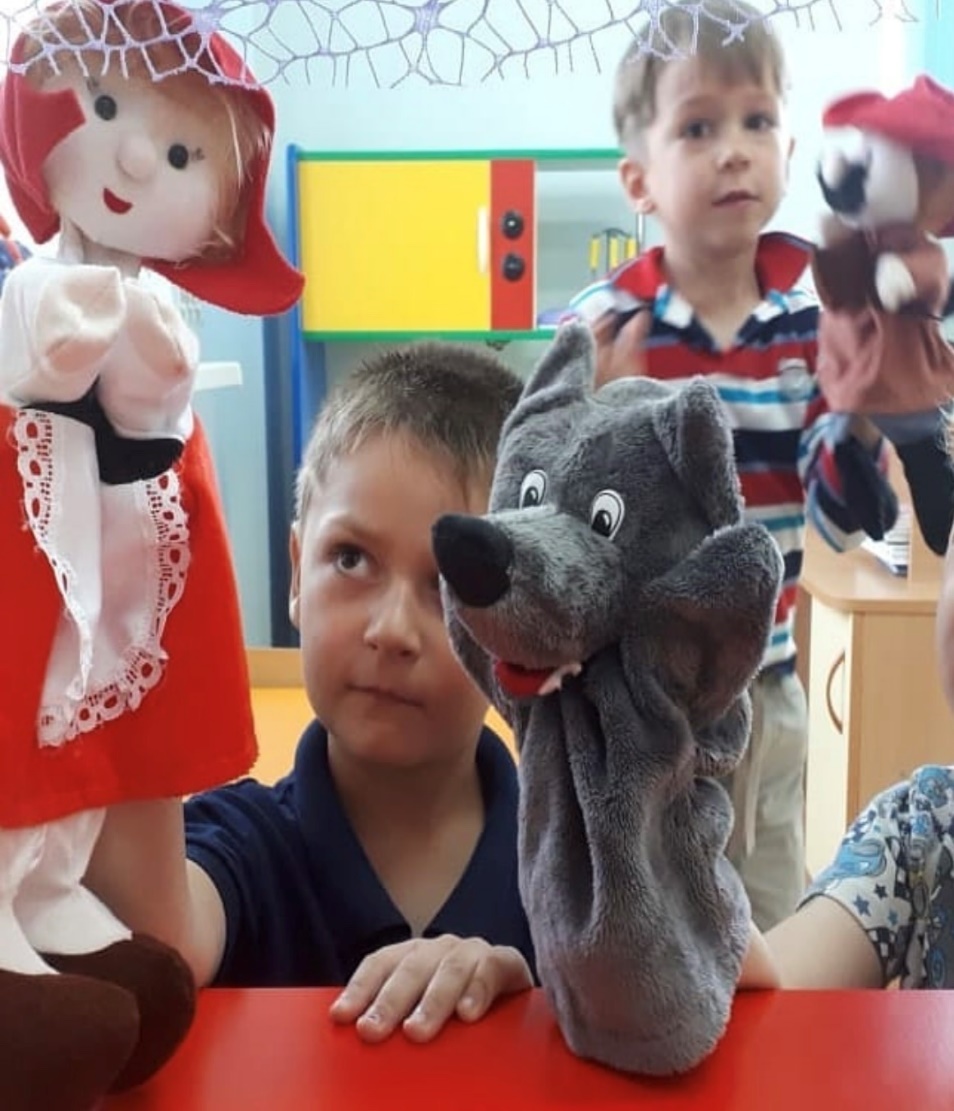 www.themegallery.com
Метод наглядного моделирования (опорные картинки, схемы, мнемотаблицы, карточки-символы)
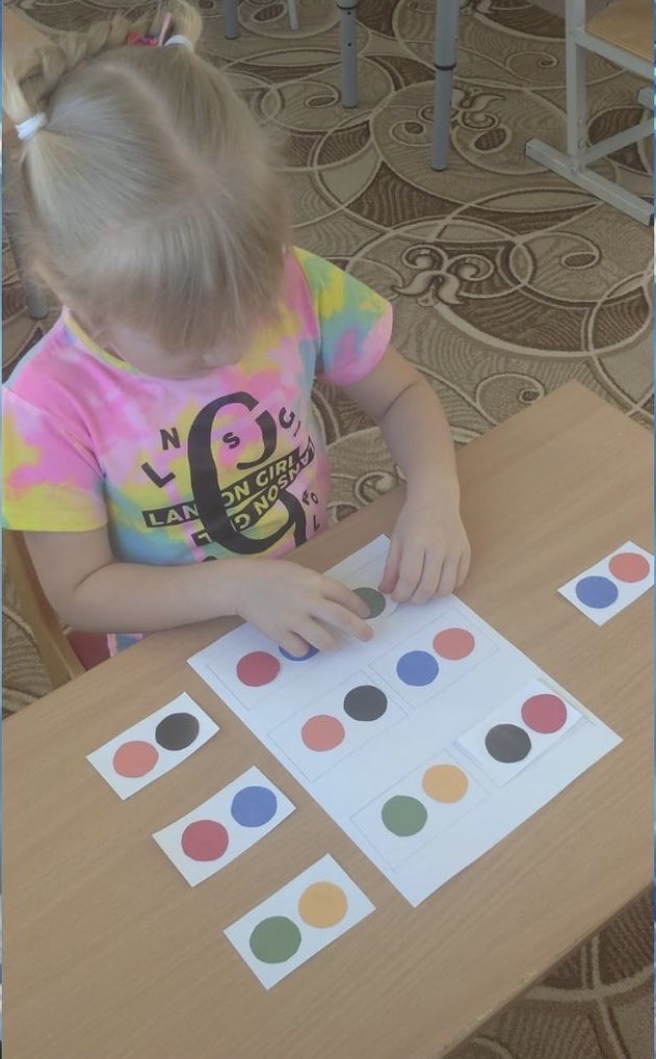 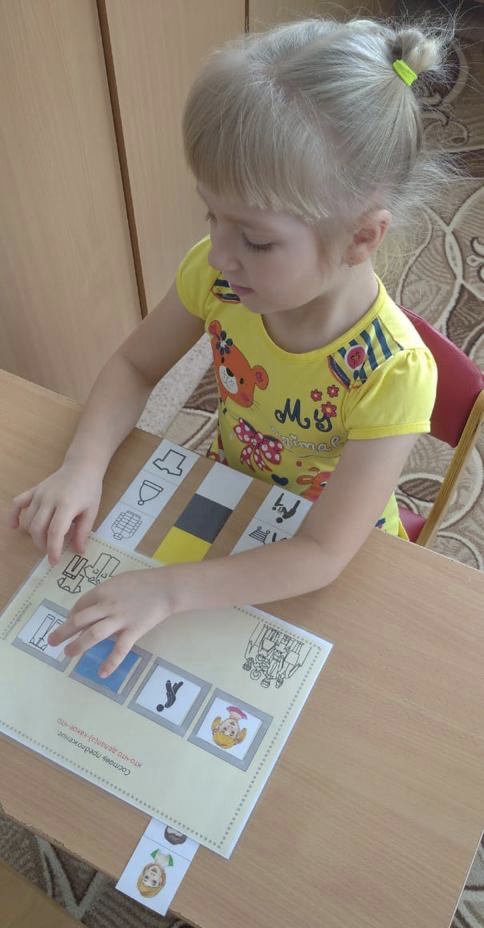 www.themegallery.com
Технология проектной деятельности
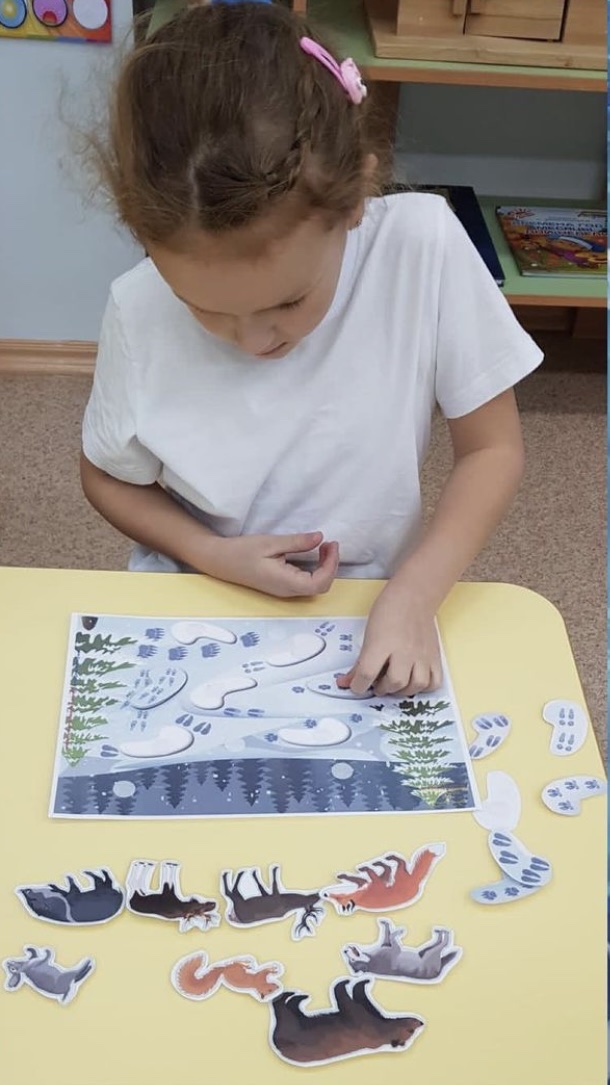 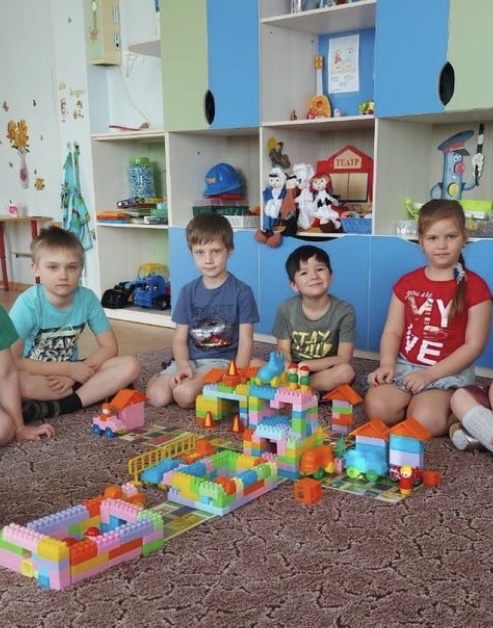 www.themegallery.com
Информационно-коммуникативная технология
Улучшение качества обучения;
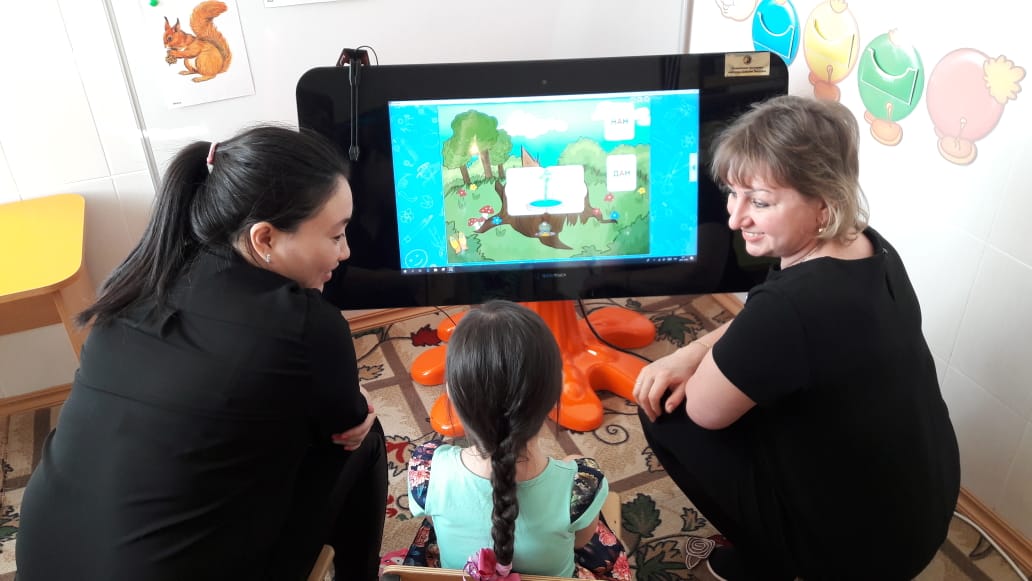 www.themegallery.com
Повышение мотивации детей к получению новых знаний
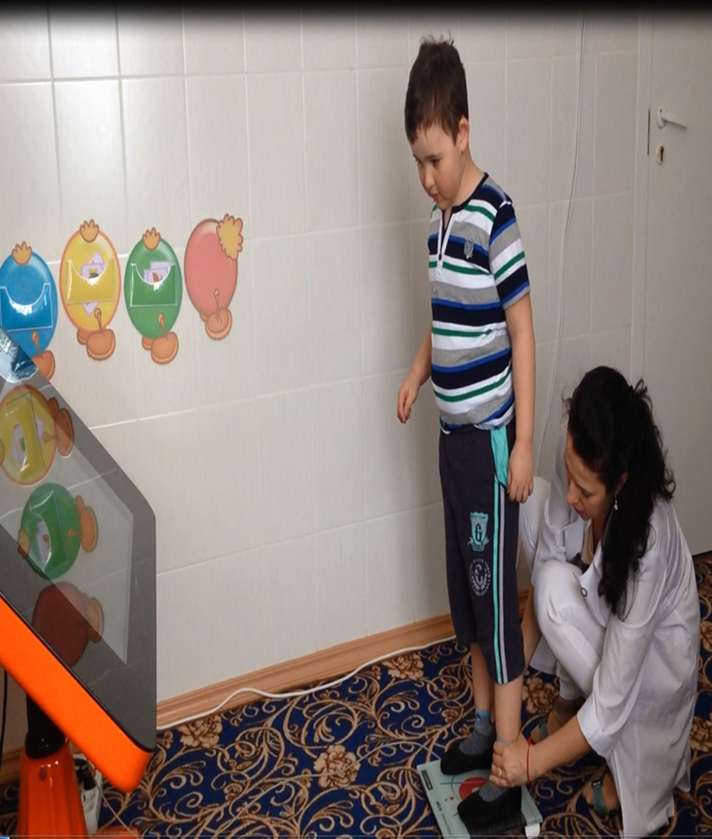 www.themegallery.com
Ускорить процесс усвоения знаний
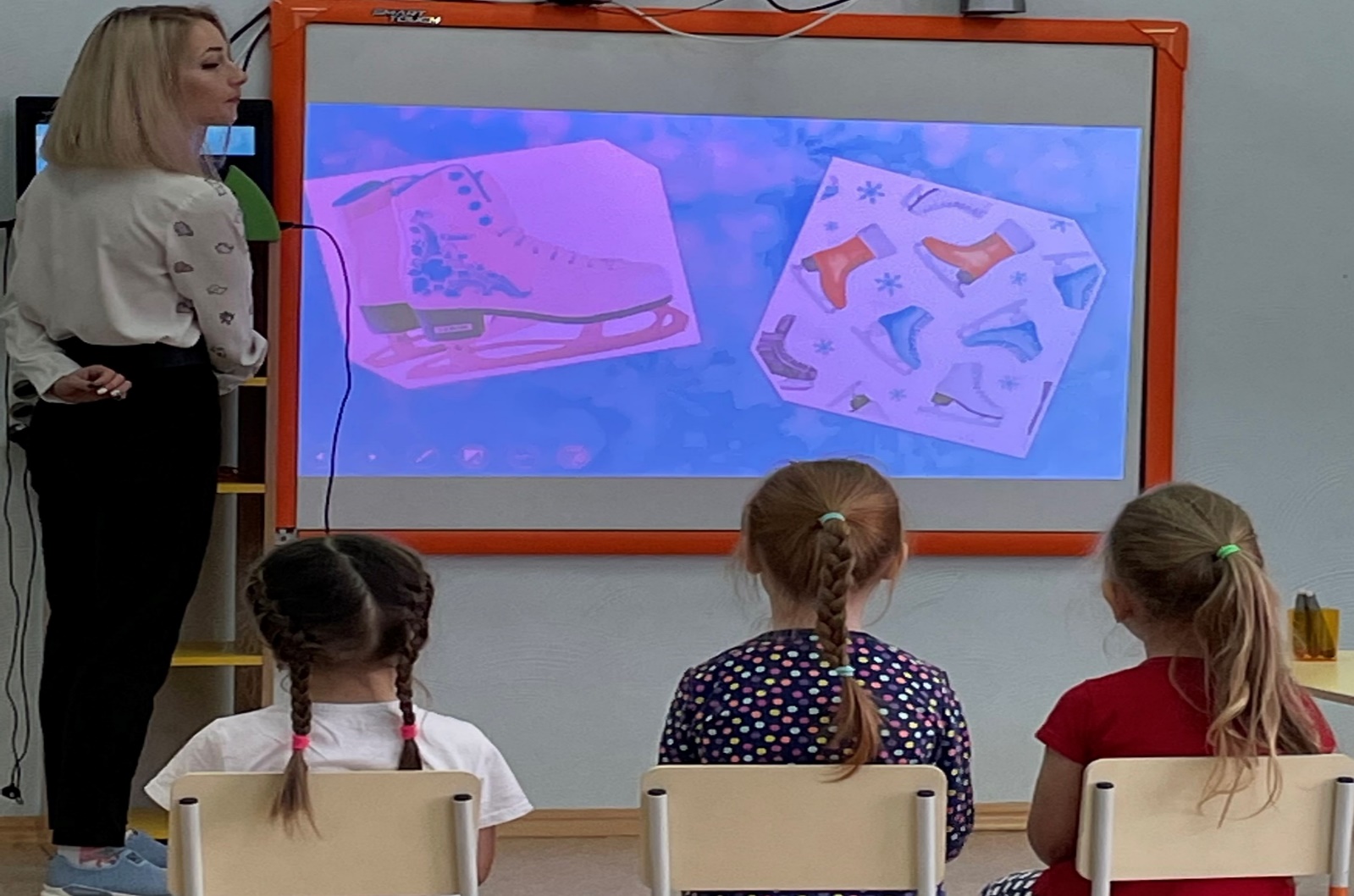 www.themegallery.com
Интерактивная стабилоплатформа
www.themegallery.com
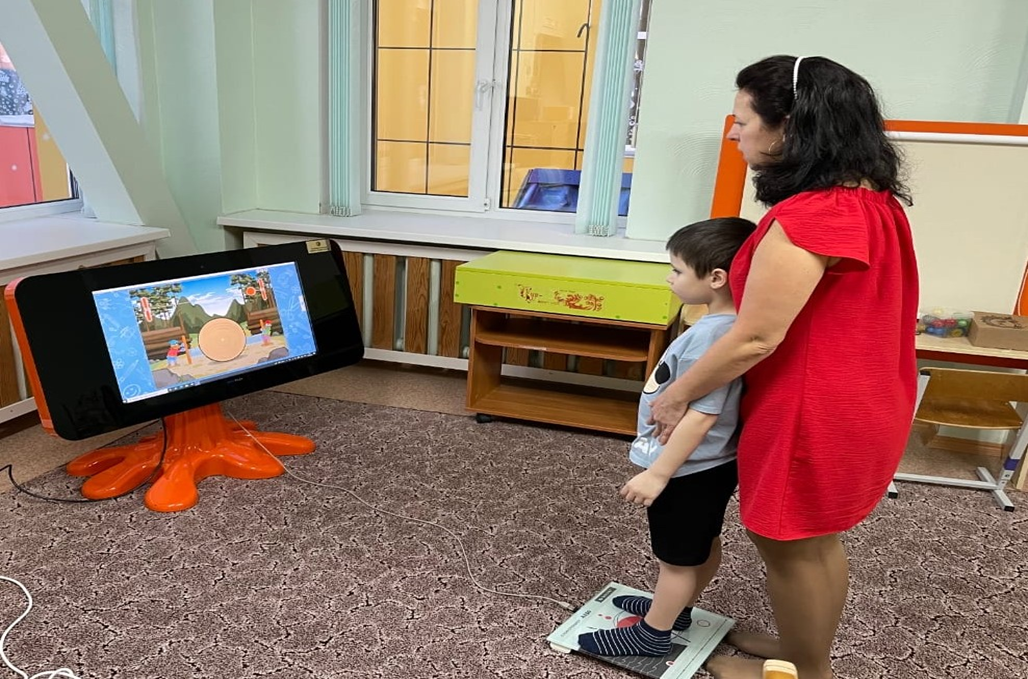 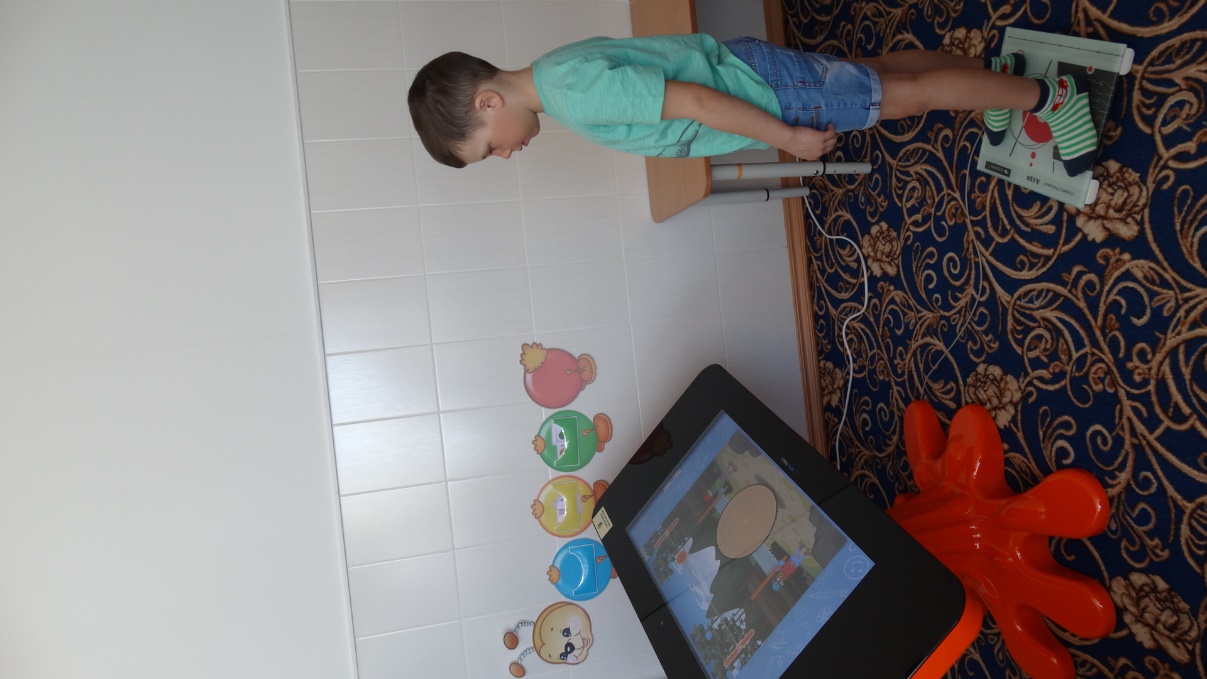 www.themegallery.com
Спасибо за внимание!